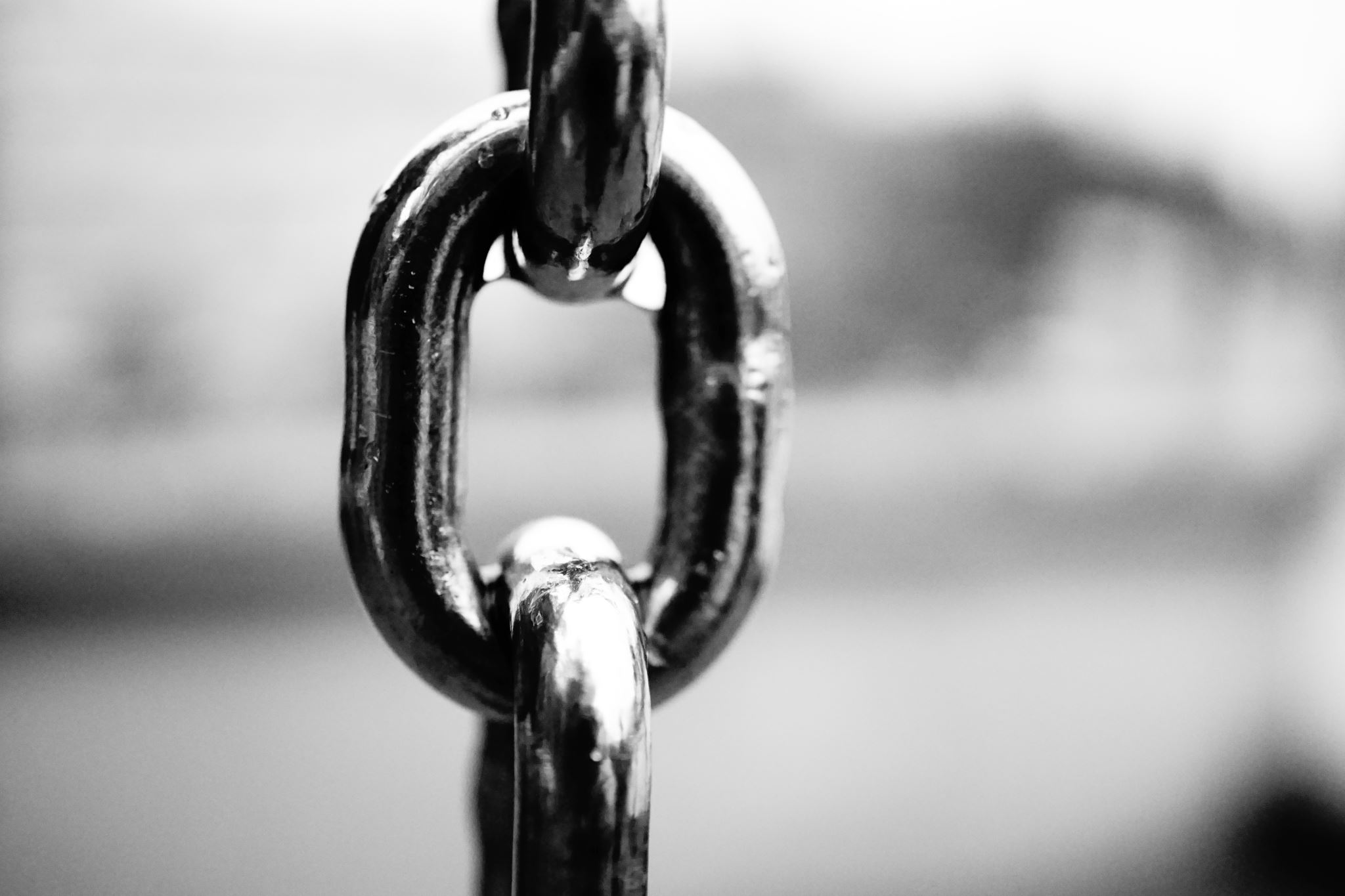 Rangaistukset
(Kpl 21)
Rikesakko: Vähäiset rikkomukset (40-100 euroa) -> Kaikille saman suuruinen, yleensä poliisi määrää

Päiväsakko: Nettokuukausitulojen mukaan (1-120 ps) -> Yleensä syyttäjä antaa rangaistusmääräysmenettelyssä

Yhteisösakko: Oikeushenkilöille, 850-850 000 euroa

Liikennevirhemaksu (20-200 euroa) verrattavissa rikesakkoon
Sakkorangaistus
Vankeusrangaistus
Ehdollinen vankeus: Enintään kahden vuoden vankeusrangaistus voidaan määrätä ehdollisena, jolloin täytäntöönpano lykkääntyy koeajan (1-3v) ajaksi -> Mahdollinen oheissakko

Ehdoton vankeus:
Elinkautinen tai määräaikainen (14pv-12v)
Loppuosa määräaikaisesta vankeusrangaistuksesta suoritetaan ehdonalaisessa vapaudessa, kun tuomiosta kärsitty 2/3 tai nuorena eli alle 21v puolet (tai ensikertalaisena puolet; nuori ensikertalainen 1/3 kärsittyään)
Vanki voidaan päästää valvottuun koevapauteen 6 kk ennen ehdonalaista vapauttamista

Elinkautinen vankeusrangaistus päättyy tasavallan presidentin armahduksella (teoreettinen tilanne nykyisin) tai Helsingin hovioikeus voi päästää tuomitun ehdonalaiseen vapauteen (kesto 3v) vähintään 12 vuotta istuttuaan (tekohetkellä alle 21v 10v istuttuaan)
Vaihtoehtorangaistukset
Yhdyskuntapalvelu  (enintään 8kk:n ehdottoman vankeuden sijaan 14-240h) -> Säännöllinen, palkaton ja valvottu yleishyödyllinen työ
Valvontarangaistus (enintään 6kk:n ehdottoman vankeuden sijaan) -> tekninen valvonta ja valvontakäynnit sekä päiväohjelma / kotiaresti
Alle 18v. voidaan tuomita nuorisorangaistukseen (4kk-1v.)
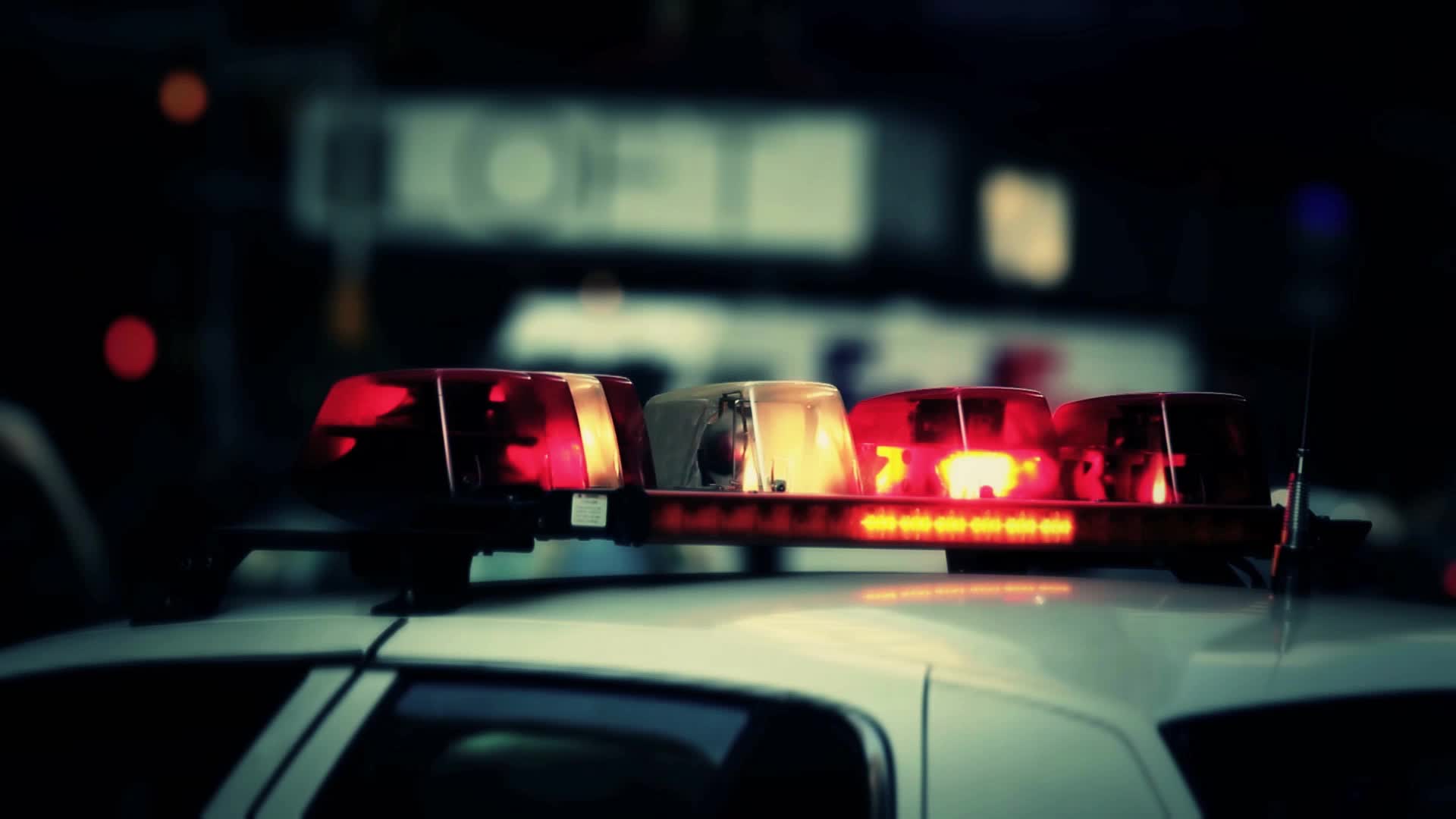 Rikoksen muut seuraamukset
menettämisseuraamukset
ajo- ja lähestymiskielto
vahingonkorvaus
rikosrekisteri